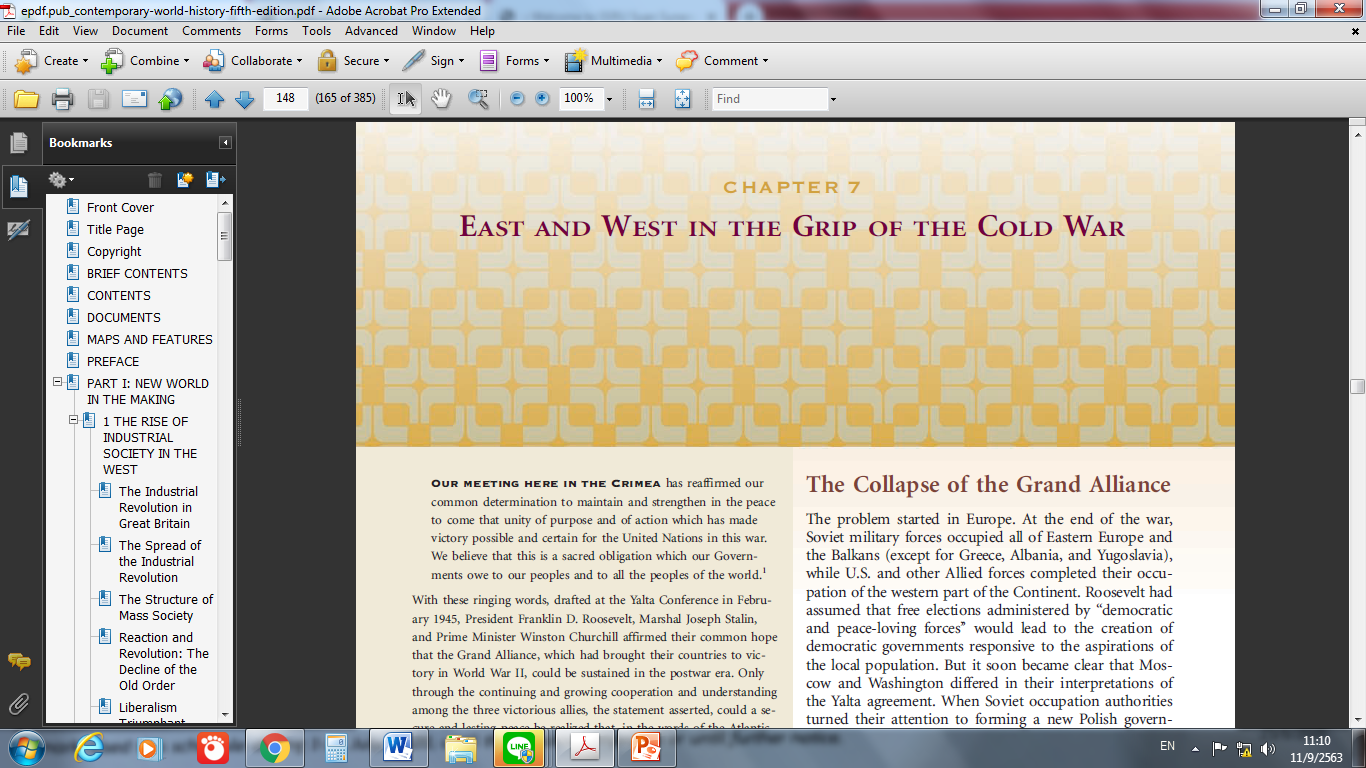 สงครามเย็น
AJ. Poupe
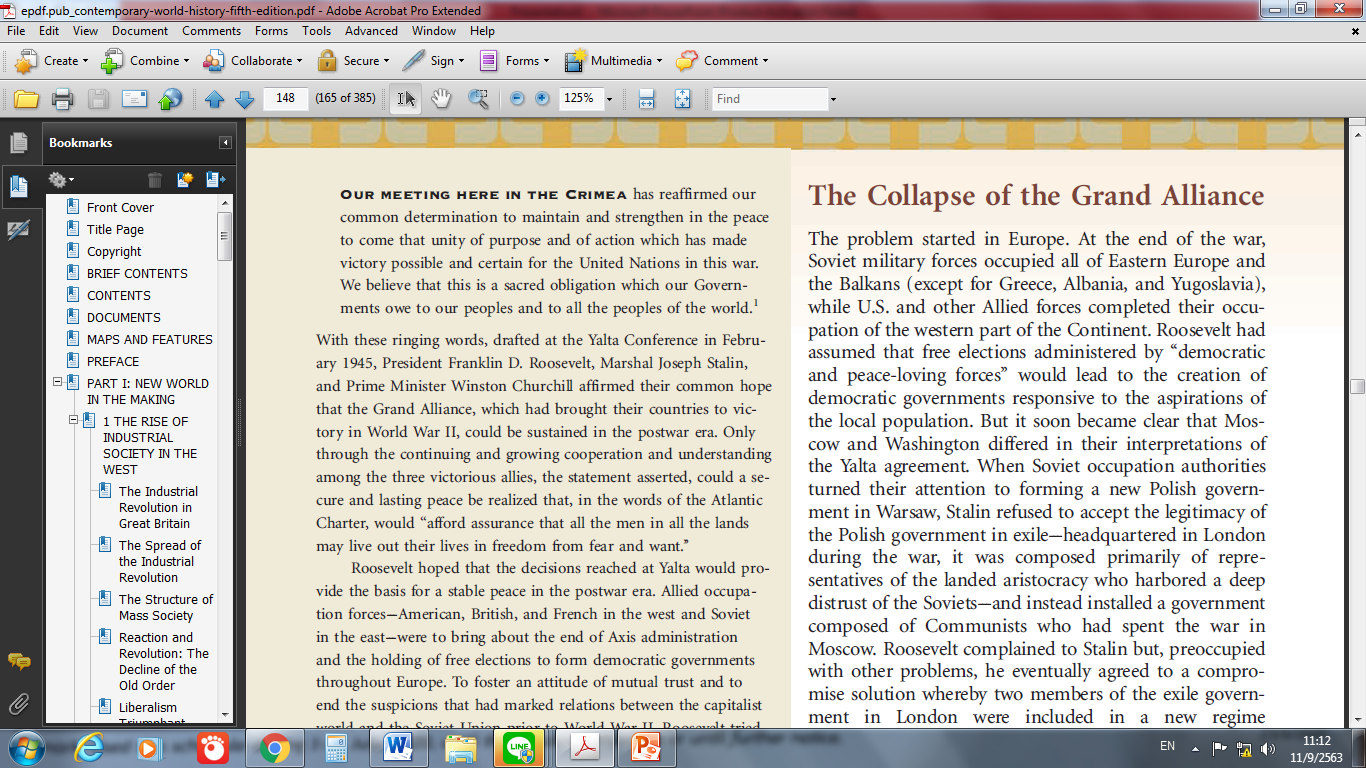 หลังสงครามโลกครั้งที่ 2 มีการประชุมระหว่างวันที่ 4 ถึง 11 กุมภาพันธ์ ค.ศ. 1945 เป็นการประชุมหัวหน้ารัฐบาลในสงครามโลกครั้งที่สองของสหรัฐ สหราชอาณาจักรและสหภาพโซเวียต โดยมีแฟรงกลิน ดี. โรสเวลต์, วินสตัน เชอร์ชิลล์ และโจเซฟ สตาลินเป็นผู้แทน มีวัตถุประสงค์เพื่ออภิปรายการจัดเบียบหลังสงครามของทวีปยุโรป 
การประชุมนี้เจตนาอภิปรายการตั้งชาติอีกครั้งในทวีปยุโรปที่ได้รับผลจากสงคราม แต่กลับทำให้เกิดสงครามเย็นแบ่งทวีปยุโรป
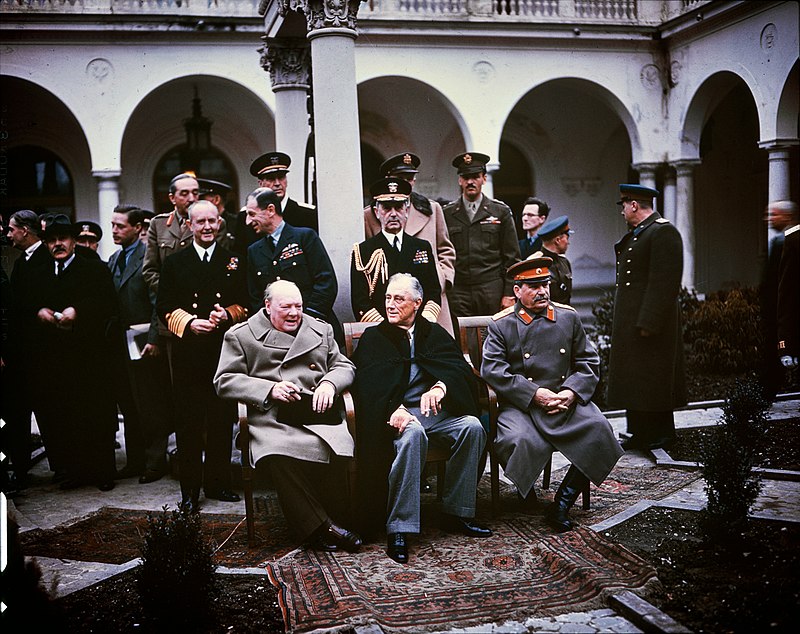 ภายหลัง  การประชุมที่ยัลตา ( Yalta  Conference )  เพื่อจราจากันเกี่ยวกับการจัดการกับประทศในยุโรปที่ตกอยู่ภายใต้การยึดครองของฝ่ายอักษะ  นายกรัฐมนตรีเชอร์ชิลของอังกฤษได้เตือนประธานาธิบดีรูสเวลส์ให้เข้าไปปลดอาวุธทหารเยอรมนีในประเทศยุโรปก่อนสหภาพโซเวียต  มิฉะนั้นจะเกิดปัญหาติดตามมาภายหลังสงครามยุติ  แต่ประธานาธิบดีรูสเวลส์มีความเห็นว่าสหภาพโซเวียตรับภาระหนักในการสู้รบกับเยอรมนี ฉะนั้นถ้าสตาลินต้องการอะไรจึงควรเปิดโอกาสให้สตาลินได้ในสิ่งที่ต้องการ 
สตาลินขอประเทศในเขตยุโรปตะวันออกตั้งแต่ชายฝั่งทะเลบอลติกจนถึงชายฝั่งทะเลเอเจียน
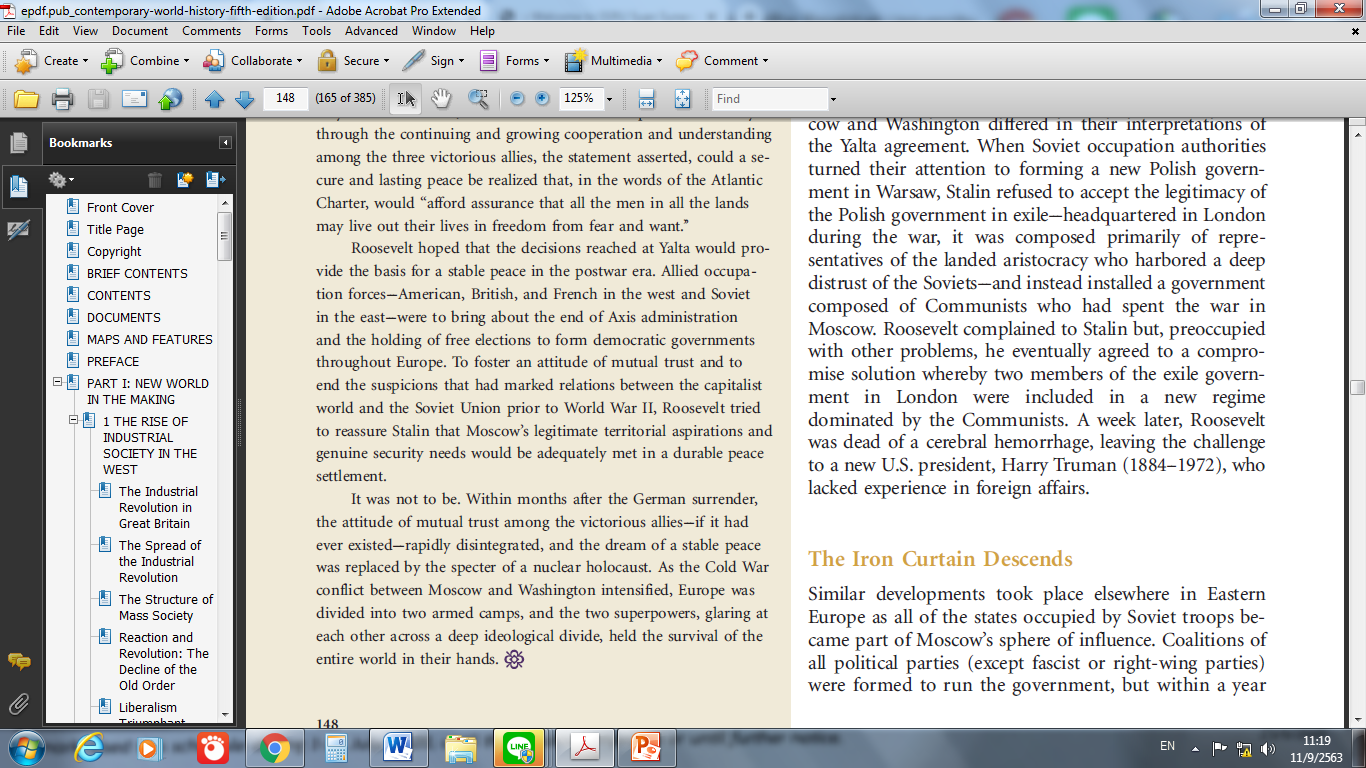 จุดเริ่มต้นสงครามเย็น
ประเทศฝ่ายสัมพันธมิตรแบ่งกันครอบครองทั้งเยอรมนีและกรุงเบอร์ลิน  ต่อมาใน ค.ศ. 1947   สหรัฐอเมริกาได้เจรจาให้ประเทศทั้ง4 ถอนตัวออกแล้วให้มีการเลือกตั้งทั่วไปในเยอรมนี  พรรคใดได้เสียงข้างมากก็จะได้จัดตั้งรัฐบาล  อังกฤษ,ฝรั่งเศสและสหรัฐอเมริกามีความเห็นอย่างเดียวกัน  ยกเว้นสหภาพโซเวียตไม่เห็นด้วย  สหรัฐอเมริกาจึงจัดตั้งรัฐบาลขึ้นปกครองประเทศตามระบอบประชาธิปไตย  แต่สหภาพโซเวียตได้แต่งตั้งรัฐบาลให้ปกครองเยอรมนีตะวันออกตามลัทธิคอมมิวนิสต์
สาเหตุของสงครามเย็นเกิดจากการแข่งขันกันของประเทศอภิมหาอำนาจ  สหรัฐอเมริกาซึ่งเสียหายน้อยกว่าประเทศคู่สงครามในยุโรป  ทั้งยังเป็นประเทศที่ก้าวหน้าทางด้านเศรษฐกิจและเทคโนโลยีสูง  สามารถผลิตอาวุธนิวเคลียร์ในระหว่างสงครามโลกครั้งที่  2   มีความรู้สึกว่าตนเป็นตำรวจโลกเพื่อพิทักษ์ประชาธิปไตยและเสรีภาพ 
 ส่วนสหภาพโซเวียตฟื้นตัวจากสงครามโลกครั้งที่  2 อย่างรวดเร็วเพราะมีพื้นที่กว้างใหญ่ มีทรัพยากรธรรมชาติมาก  สามารถผลิตอาวุธนิวเคลียร์ได้สำเร็จเป็นประเทศต่อมา
  สหภาพโซเวียตต้องการเป็นผู้นำในการปฏิวัติโลกเพื่อสถาปนาระบบสังคมนิยมคอมมิวนิสต์ 
ดังนั้นทั้งสองอภิมหาอำนาจจึงใช้ความช่วยเหลือที่ให้แก่ประเทศต่าง ๆ เป็นเครื่องมือในการขยายอิทธิพล อำนาจและอุดมการณ์ของตน  เพื่อหาประเทศที่อุดมการณ์คล้ายคลึงกันมาเป็นเครื่องถ่วงดุลอำนาจกับฝ่ายตรงกันข้าม
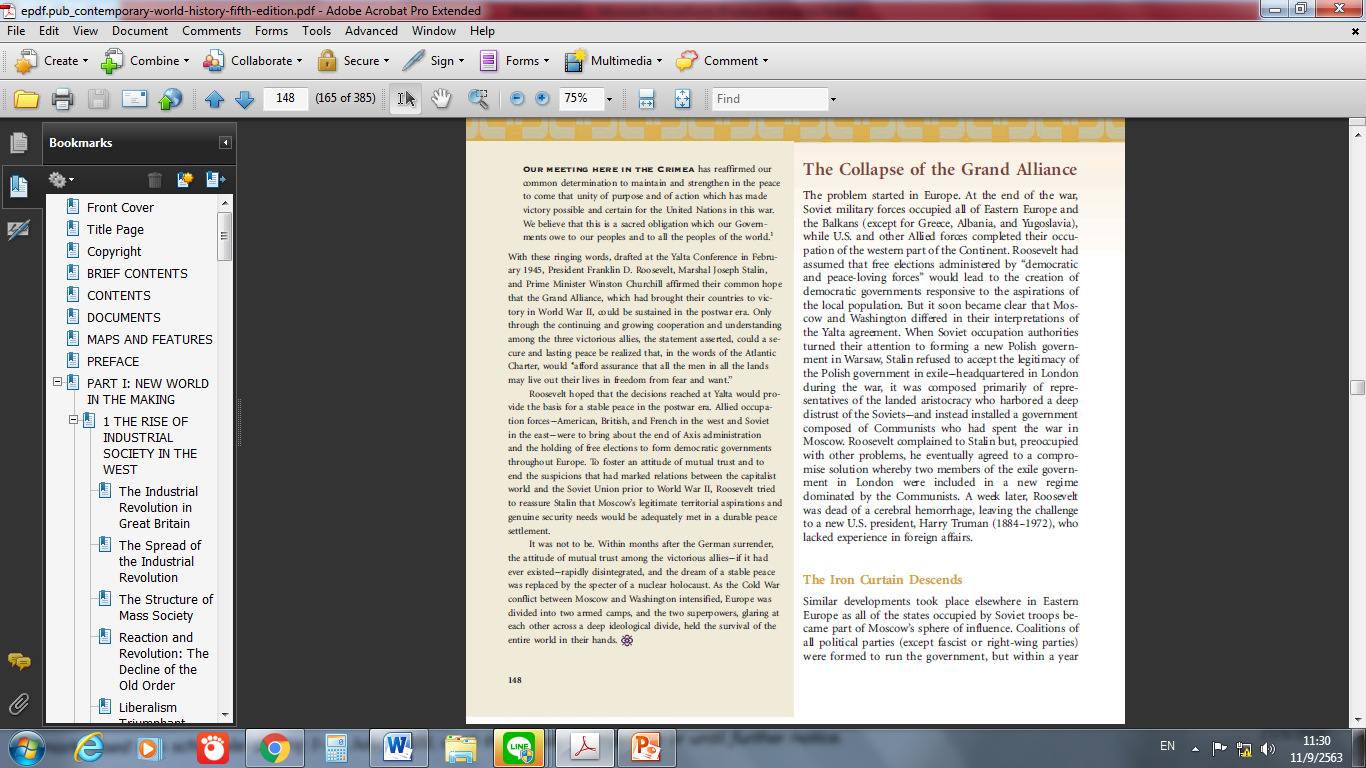 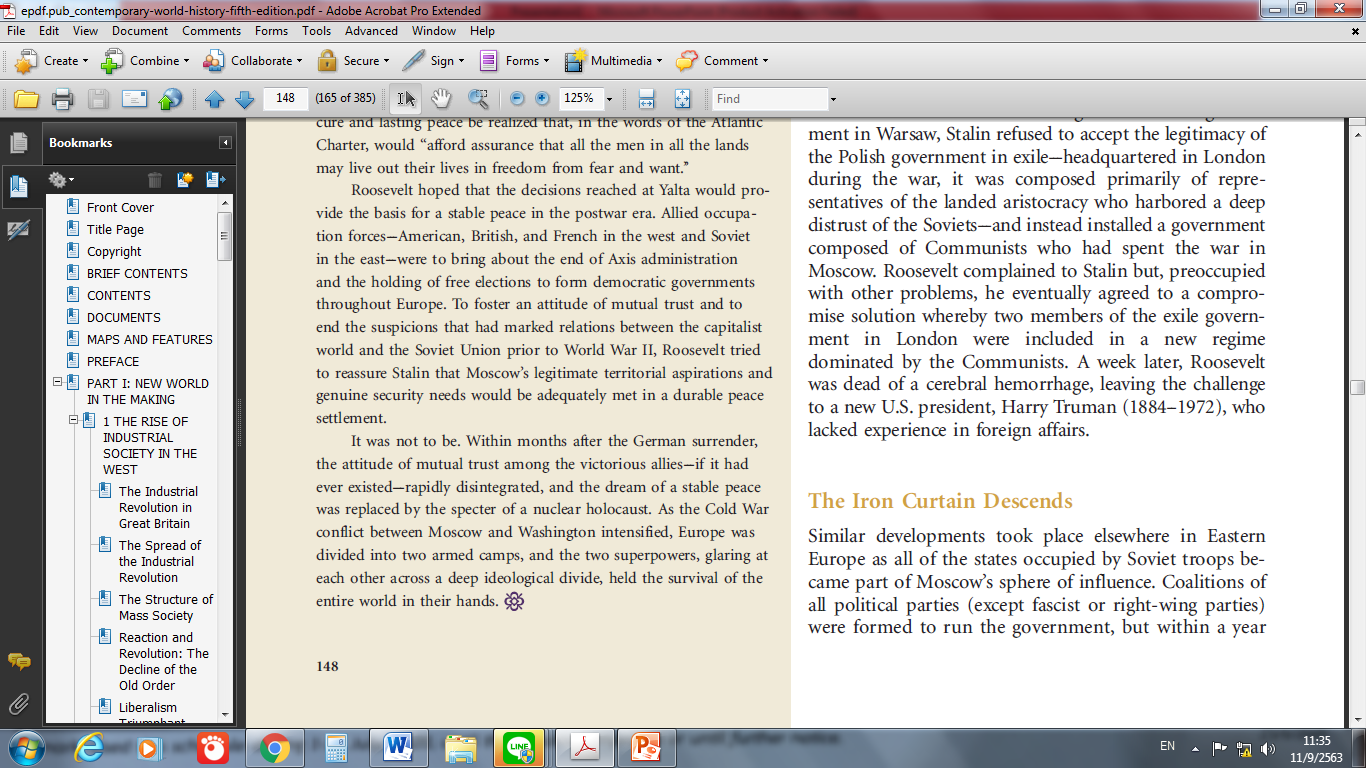 ม่านเหล็ก (อังกฤษ: Iron Curtain) เป็นสัญลักษณ์ของความขัดแย้งทางอุดมการณ์แบ่งทวีปยุโรปออกเป็นสองพื้นที่  สหภาพโซเวียตตั้งม่านเหล็กขึ้นเพื่อปิดกั้นตนเอง และพันธมิตรยุโรปกลางจากการติดต่อกับตะวันตกและพื้นที่ที่มิใช่คอมมิวนิสต์ ด้านตะวันออกของม่านเหล็กเป็นประเทศที่เชื่อมต่อกับหรือได้รับอิทธิพลจากอดีตสหภาพโซเวียต ทั้งสองด้านของม่านเหล็ก รัฐต่าง ๆ พัฒนาพันธมิตรทางเศรษฐกิจและการทหารระหว่างประเทศของตนเอง ดังนี้
ฝั่งตะวันออกของม่านเหล็ก ตั้งสภาความช่วยเหลือซึ่งกันและกันทางเศรษฐกิจและสนธิสัญญาวอร์ซอ โดยมีสหภาพโซเวียตเป็นประเทศผู้นำ
ฝั่งตะวันตกของม่านเหล็ก ตั้งประชาคมยุโรปและองค์การสนธิสัญญาป้องกันแอตแลนติกเหนือ โดยมีสหรัฐอเมริกาเป็นประเทศผู้นำ
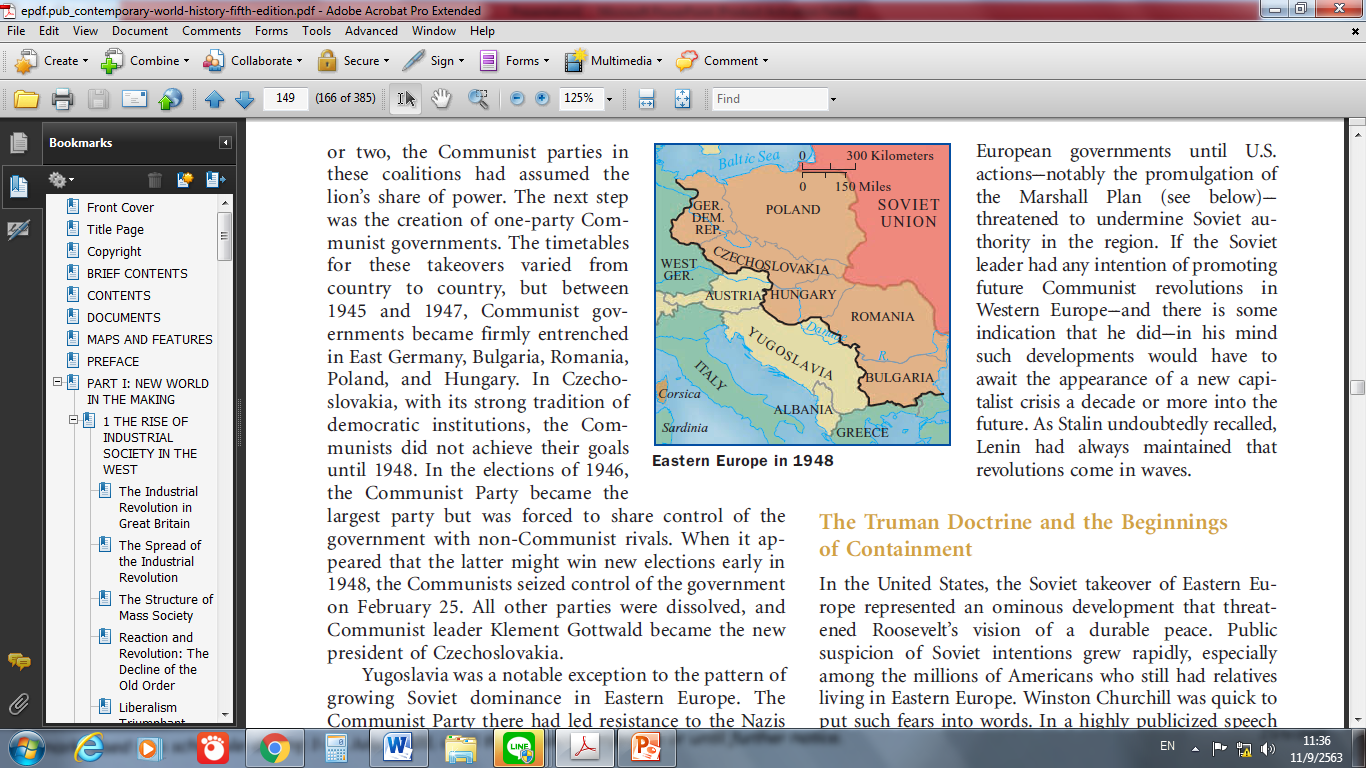 ทางกายภาพ ม่านเหล็กมีรูปแบบเป็นการป้องกันพรมแดนระหว่างประเทศยุโรปในใจกลางทวีป พรมแดนที่โดดเด่นที่สุดเป็นกำแพงเบอร์ลินซึ่งเป็นสัญลักษณ์ของม่านเหล็กทั้งหมด
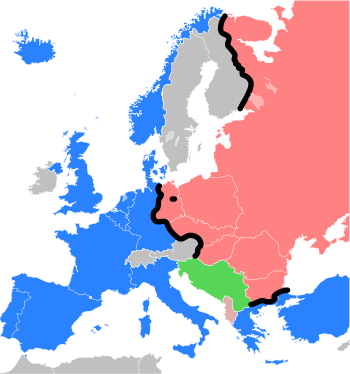 ม่านเหล็กแสดงเป็นเส้นสีดำ ประเทศสนธิสัญญาวอร์ซอที่อยู่ฝั่งตะวันออกของม่านเหล็ก(สีแดง) สมาชิกนาโตที่อยู่อีกฝั่งหนึ่ง(สีน้ำเงิน) ประเทศที่เป็นกลางทางทหาร(สีเทา จุดสีดำ) คือ กรุงเบอร์ลิน

 ยูโกสลาเวีย แม้จะปกครองในระบอบคอมมิวนิสต์ แต่ก็ไม่ขึ้นอยู่กับสองค่ายหลัก (ระบายสีเขียว)
แผนการมาแชล
ยอร์ช ซี.มาร์แชล(George C. Marshall) รัฐมนตรีว่าการกระทรวงการต่างประเทศ สหรัฐฯ สมัยนั้น ได้กล่าวอยู่ตอนหนึ่งในสุนทรพจน์ว่า “สหรัฐอเมริกามได้จะเป็นปฏิปักษ์ต่อประเทศใดหรือลัทธิใด หากมุ่งเป็นปฏิปักษ์ ต่อความหิวโหย ความยากจน ความสิ้นหวัง และความยุ่งเหยิง
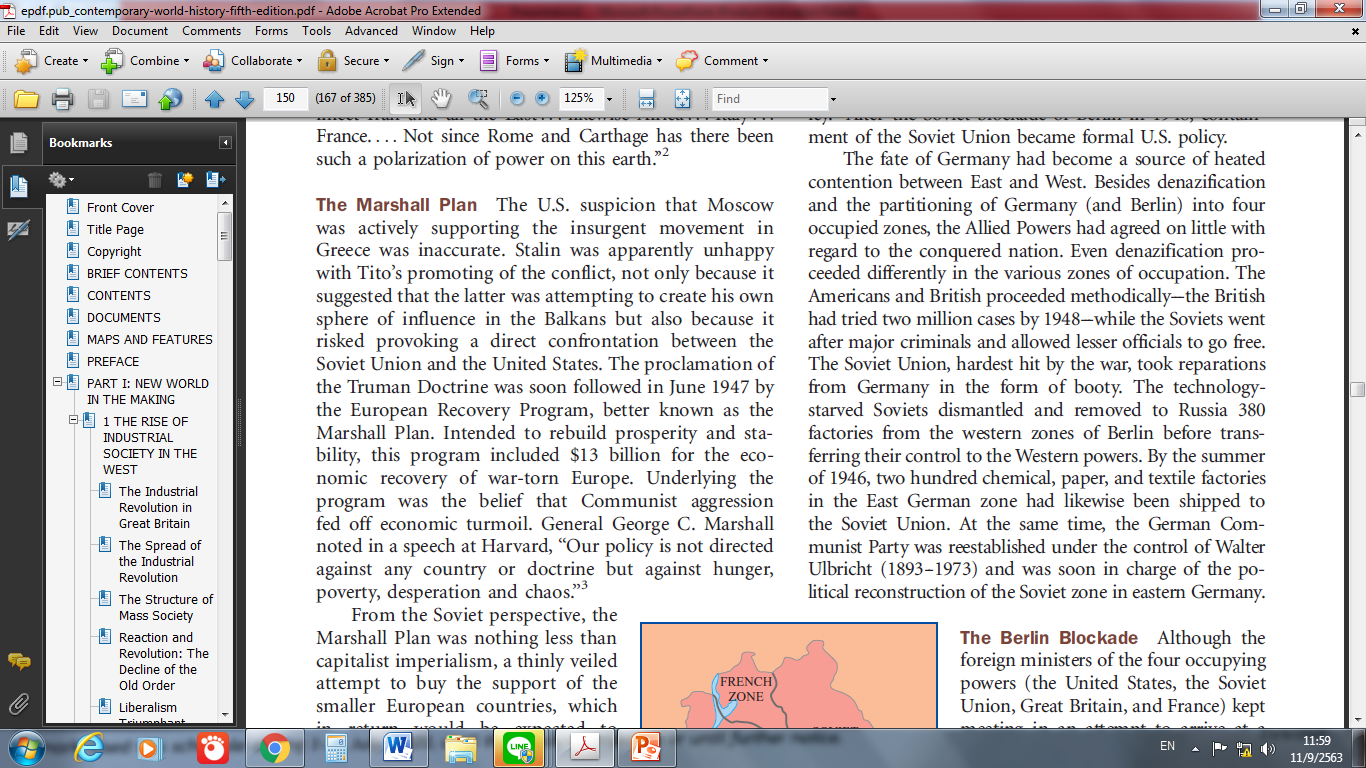 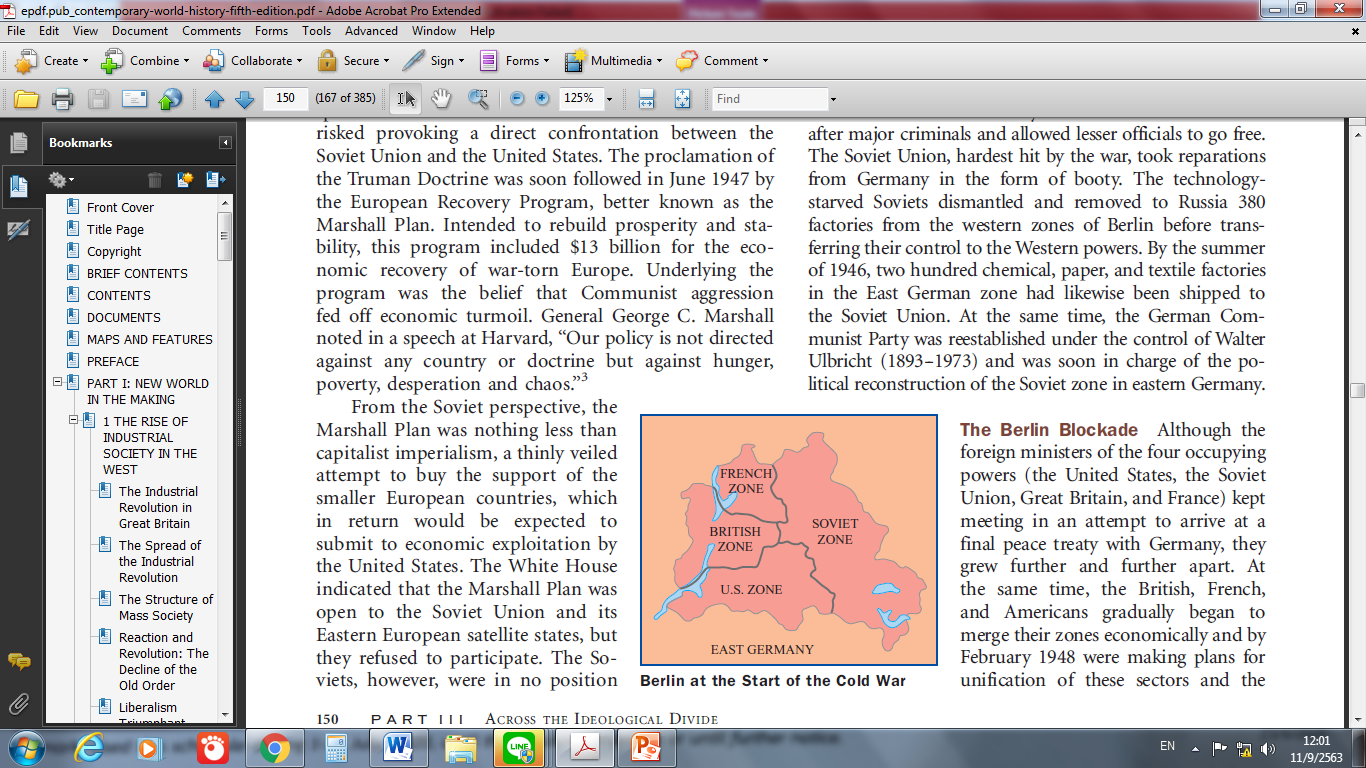 แผนมาร์แชล (Marshall Plan) นี้นอกจากจะให้ความช่วยเหลือฟื้นฟูเศรษฐกิจยุโรปที่ตกต่ำให้เข้มแข็ง แล้วยังสามารถรักษาสถาบันการเมืองและสังคมให้มั่นคงและมีอิสระไม่ถูกคุกคามจากประเทศ คอมมิวนิสต์และยังมีผลทางเศรษฐกิจโดยอ้อม คือ เป็นการขยายตลาดการค้าของสหรัฐให้กว้างขวางขึ้นอีก ด้วย ภายใต้ "แผนการมาร์แชล" ที่ประธานาธิบดีทรูแมนคิดขึ้นเมื่อปี ค.ศ.1947 หลักการมุ่งช่วยเหลือทางเศรษฐกิจให้ยุโรปฟื้นตัวจากความบอบช้ำ แต่ในทางปฏิบัติคือ หยุดยั้ง อิทธิพล ลัทธิคอมมิวนิสต์
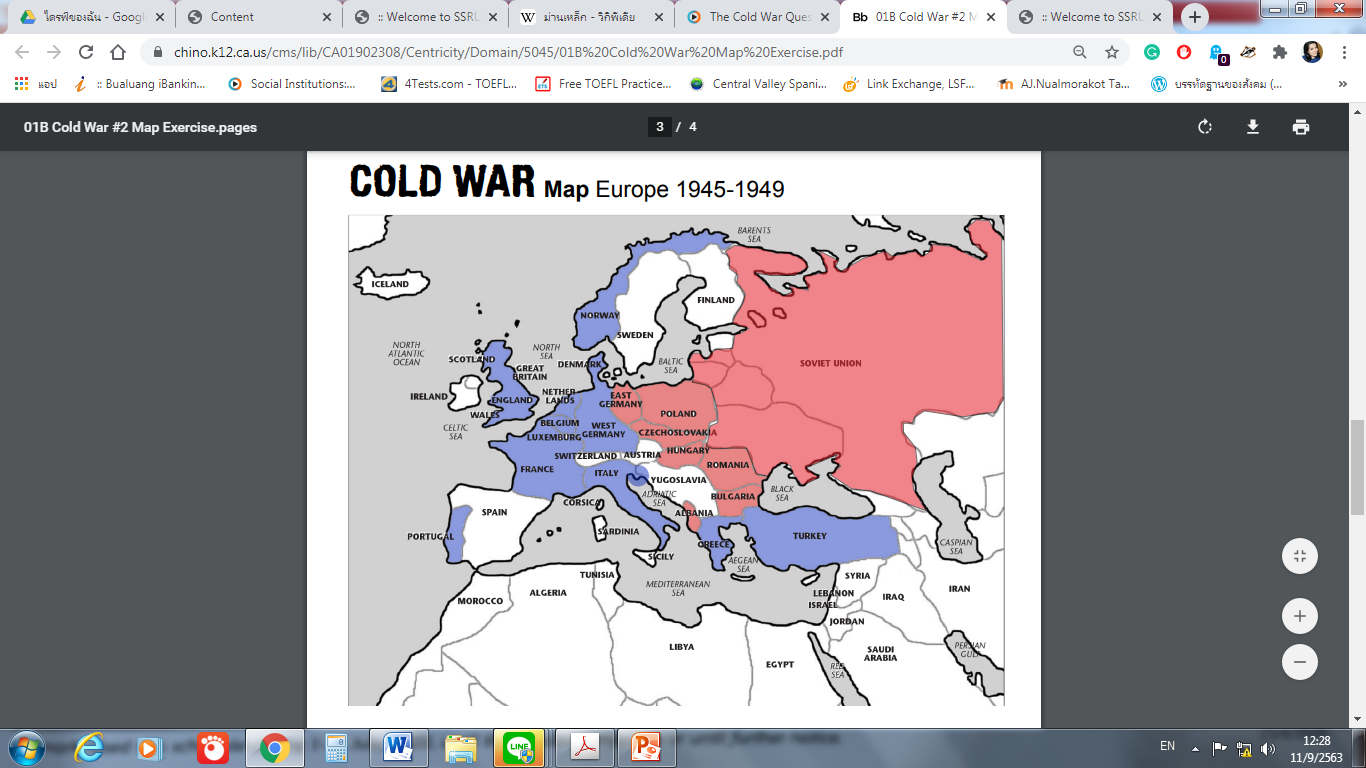 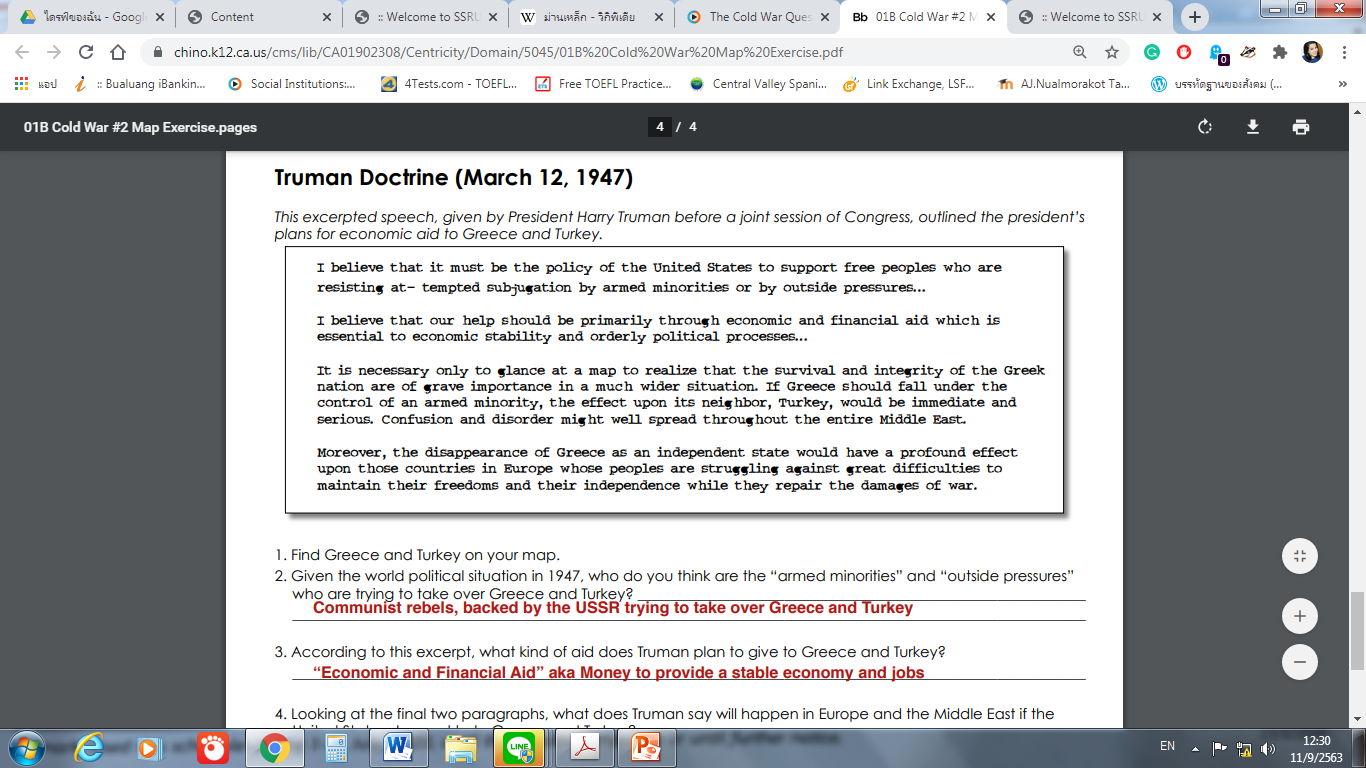 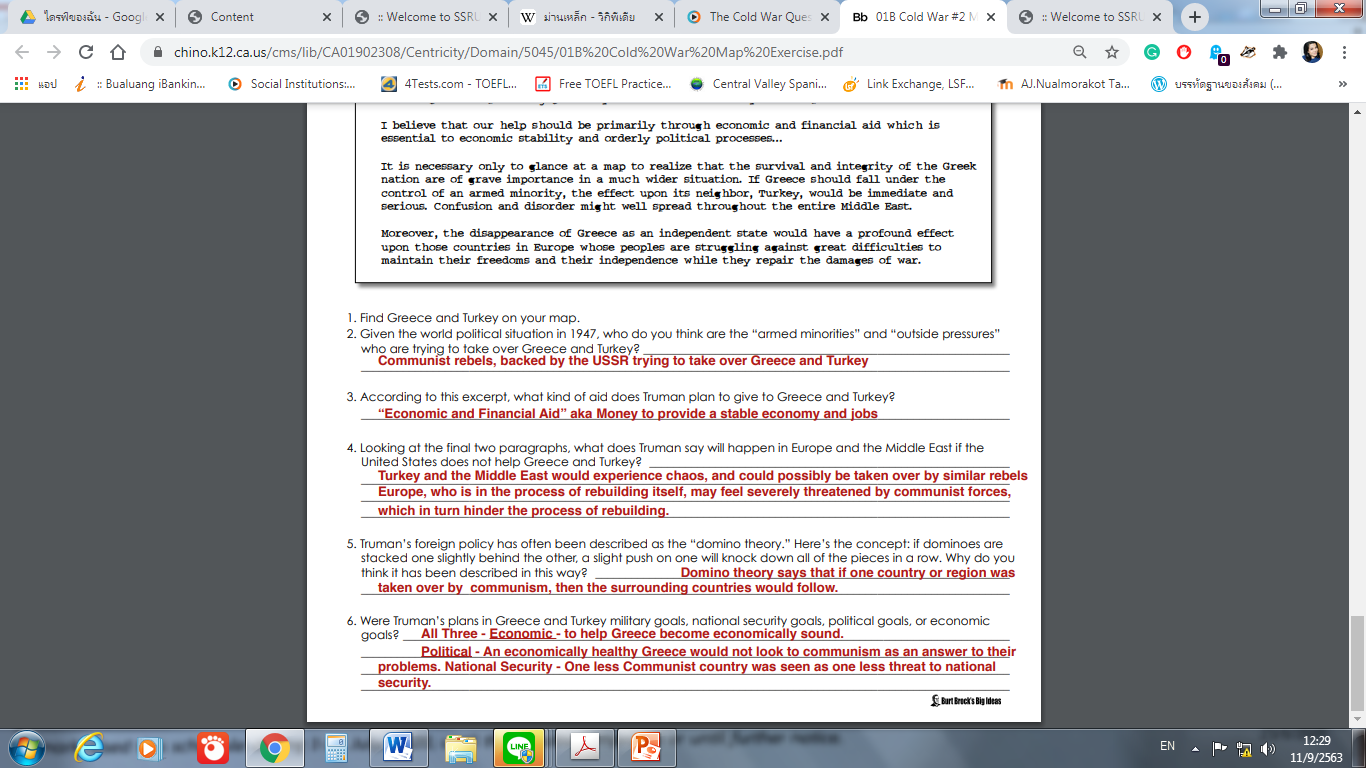